Geology 5640/6640
Introduction to Seismology
10 Oct 2024
Last time: Global Seismic Imaging Methods…

Analysis tools for Deep-Earth investigations include: 
      • Normal modes       • Precursors
      • Waveforms              • Receiver Functions 
      • Tomography                • Anisotropy
      • Ambient Noise

Normal modes give 1D velocity/density structure (and
   perturbations, e.g. mode splitting, can image laterally!)
Precursors are, e.g., slightly-earlier-than-SS arrivals with
   deeper reflection points (e.g., 410 & 660 phase boundaries)

Waveforms use “all” of the information content in waves…

Receiver functions difference the arrival times of
   transmitted and converted phase arrivals (e.g., at Moho, “LAB”)
Read for Tuesday 15 October: S&W 157–162 (§3.4)
© A.R. Lowry 2011-2024
Assignment 1 
is now posted on the course website…
Along with other materials you’ll need.

Due Tuesday, 15 October at 9:00 am
Receiver Functions
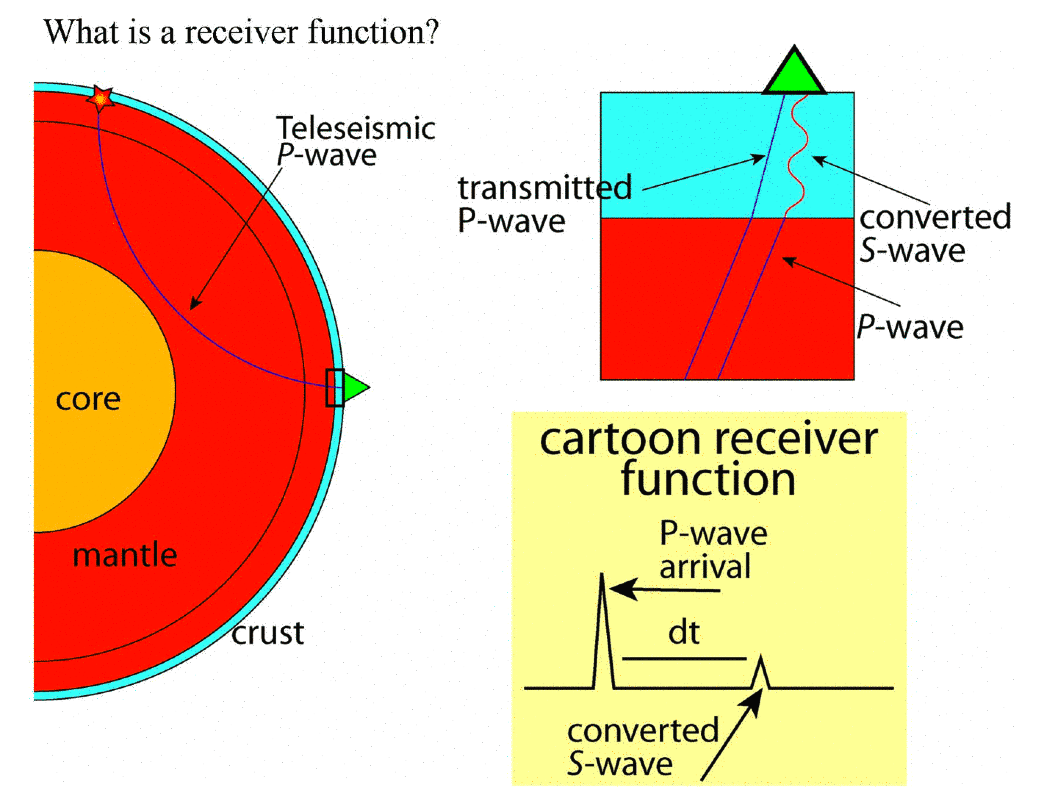 Jessie Lawrence
P
Ps
PpPs
PpSs
PsPs
PpSs
PsPs
P
Ps
PpPs
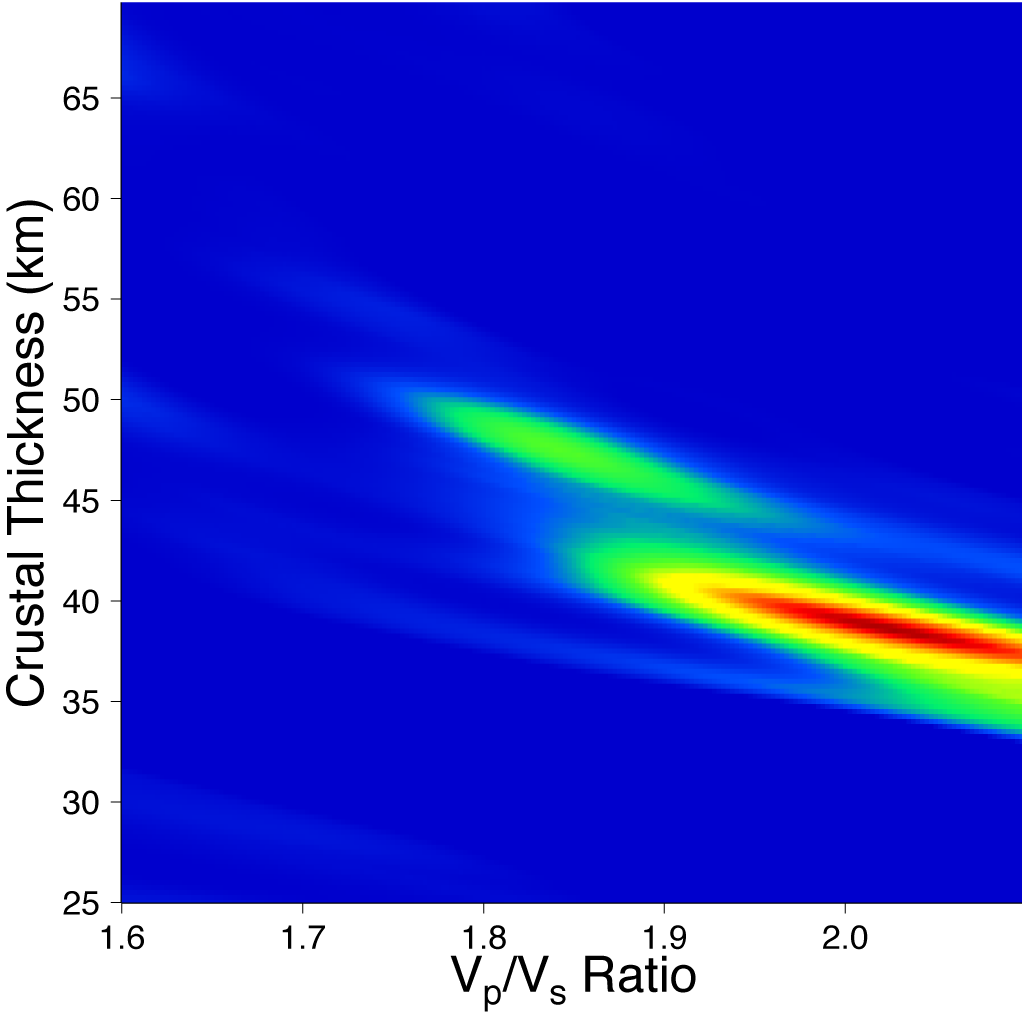 Ps
PpSs
&
PsPs
PpPs
PpSs
PsPs
P
Ps
PpPs
After Zhu & Kanamori, JGR, 2000
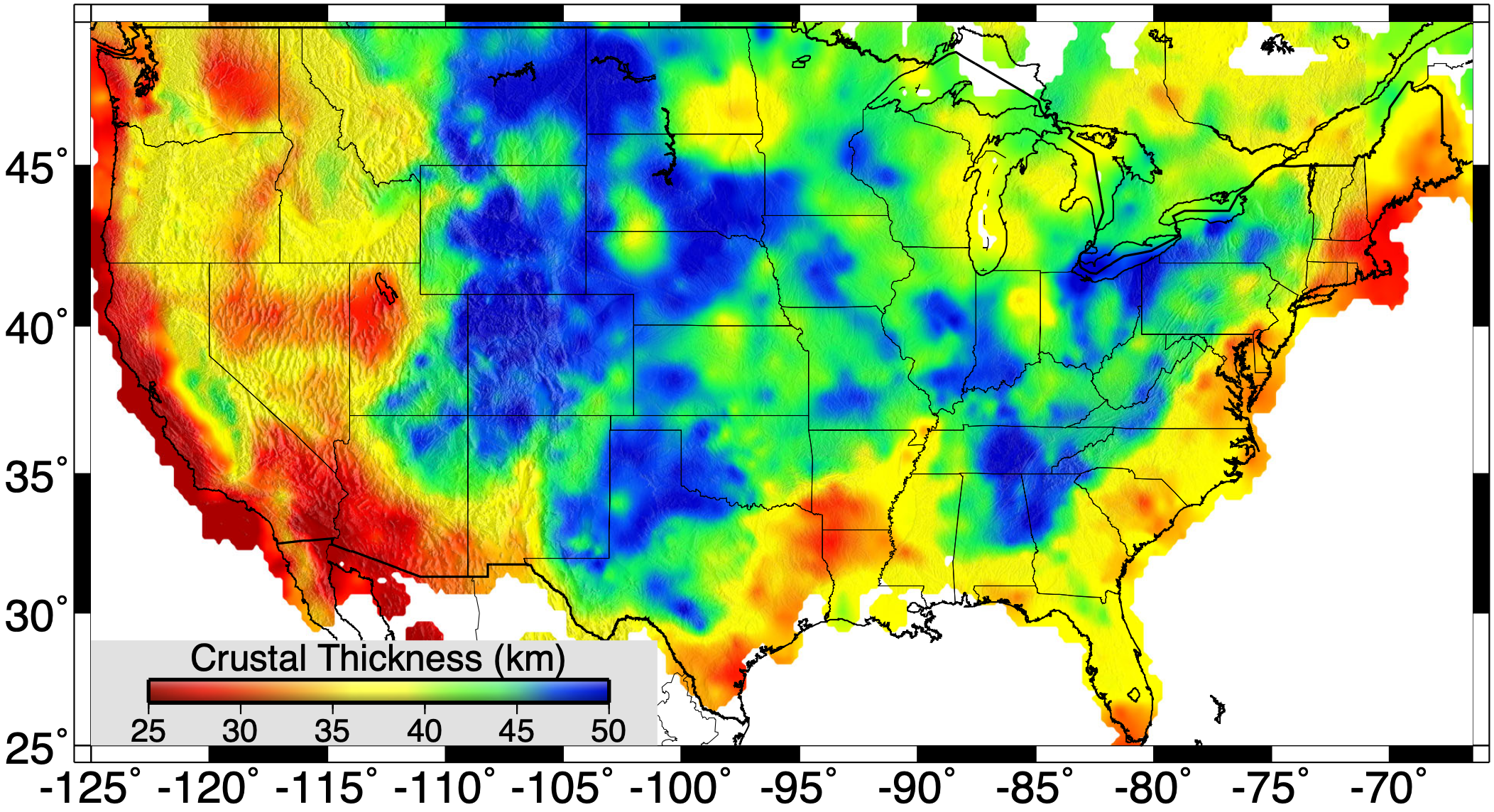 Bulk Crustal
Seismic Velocity
Ratio
Crustal
Thickness
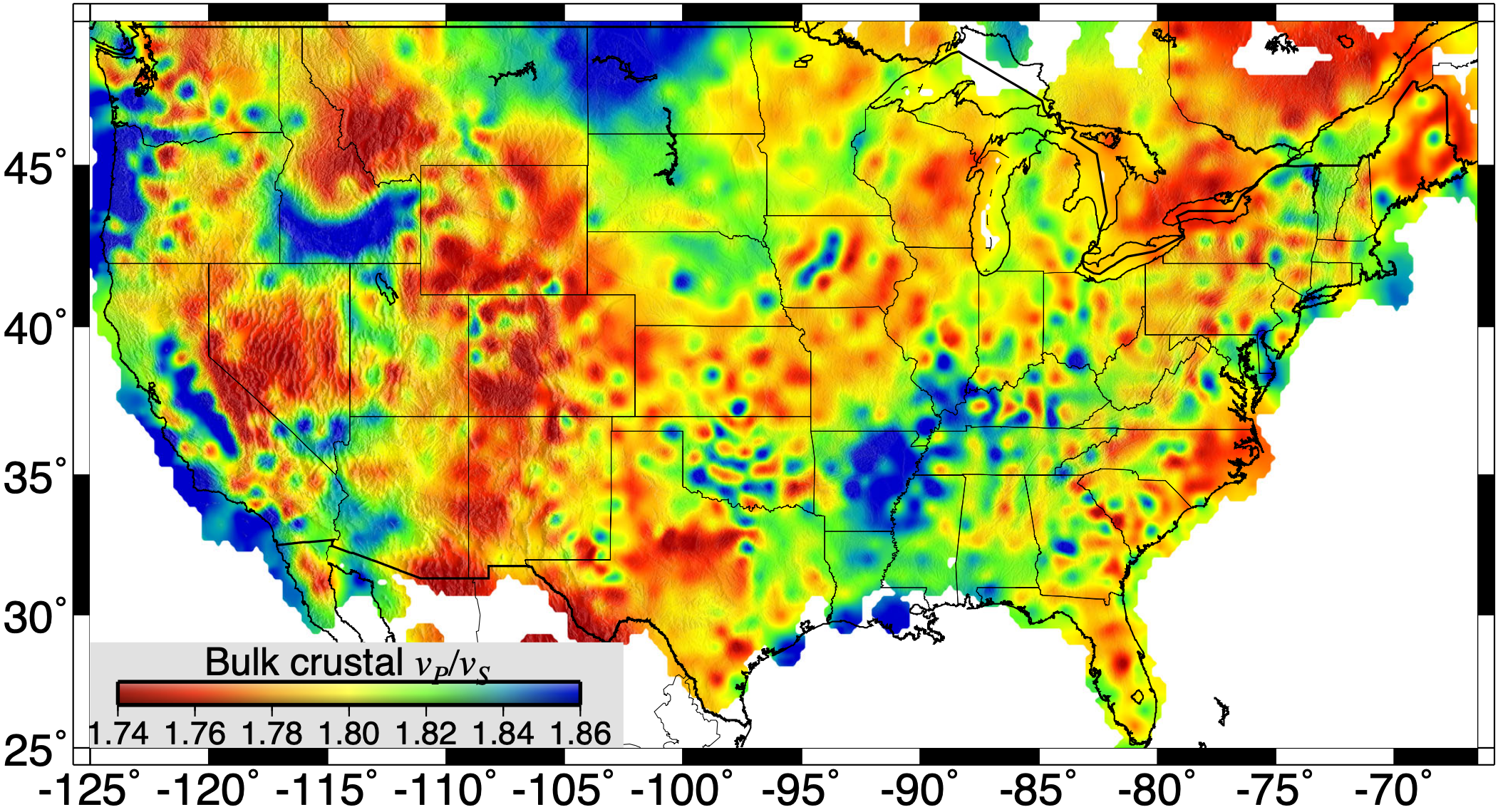 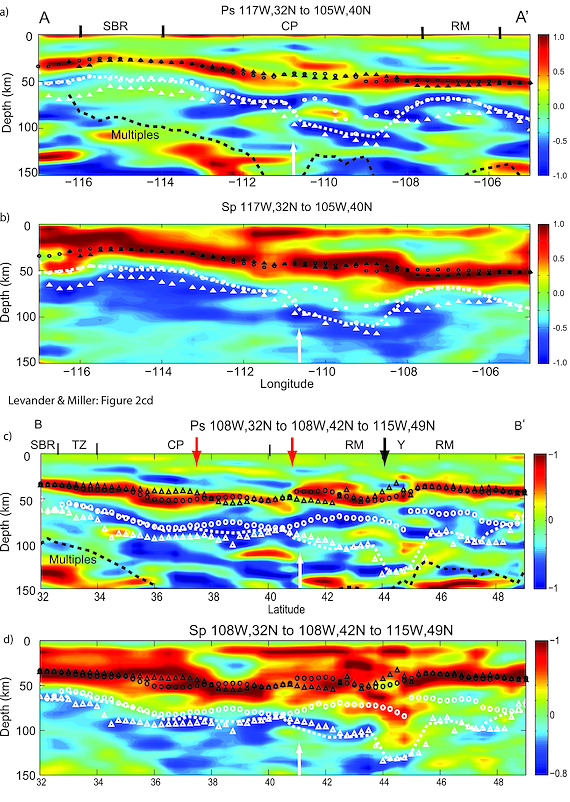 Negative Velocity Gradients
(blue = faster over slower): called
“lithosphere/asthenosphere
boundary (LAB)”; “mid-
lithosphere discontinuity
(MLD)”…

Interpreted as partial melt, 
water, metasomatized layer?
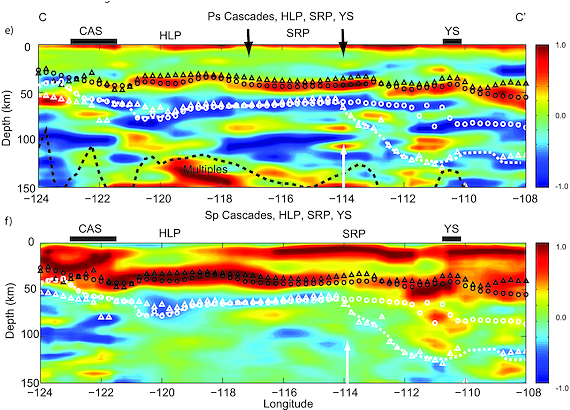 (Levander & Miller, G3, 2012)
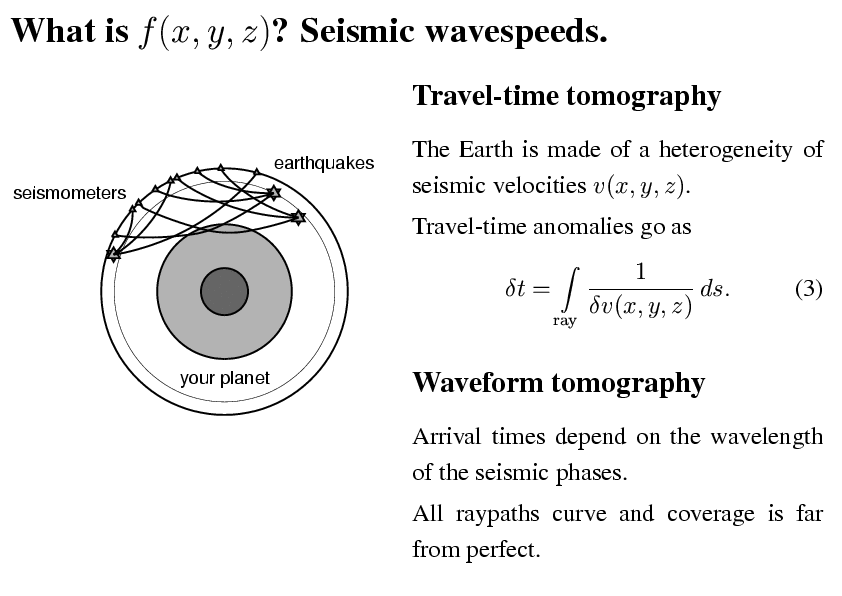 Seismic
tomography
Frederick Simons
Seismic tomography
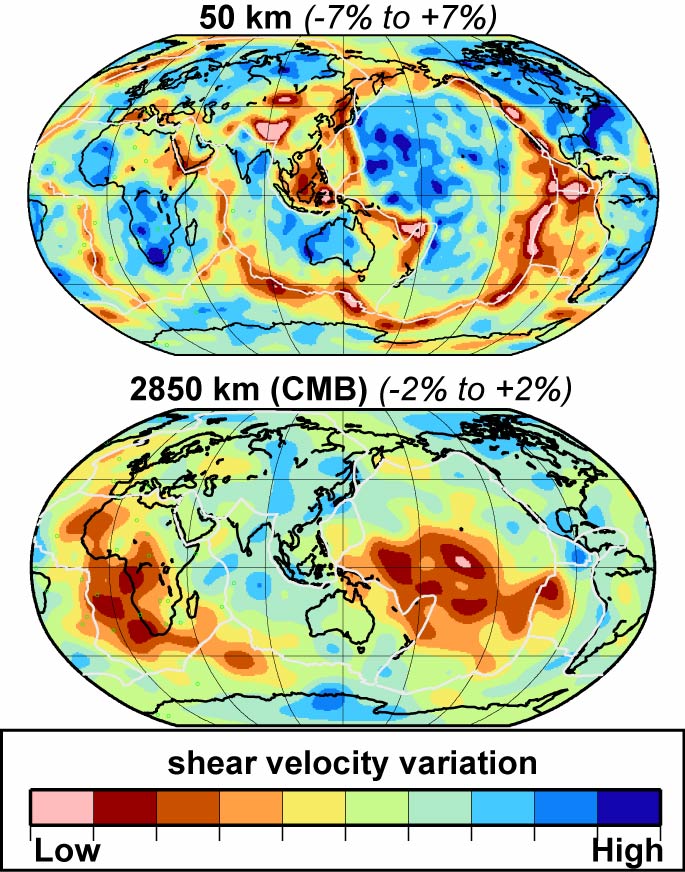 Near surface
Old oceans fast 
Young oceans slow
Cratons (old parts of continents) fast
Core-mantle boundary
Past subduction fast
African and Pacific anomalies slow

Cause?
Ritsema
Frederick Simons
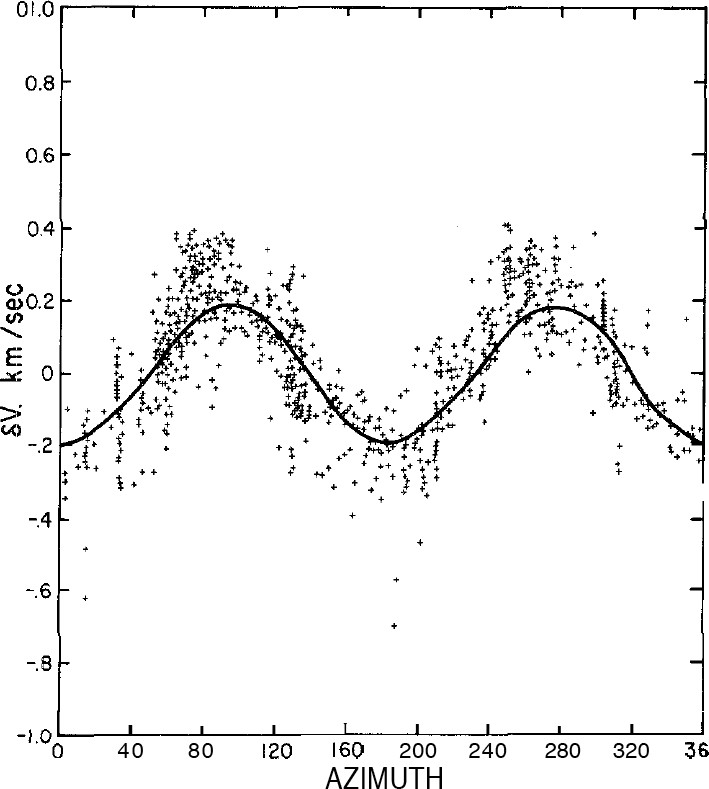 Anisotropy
Central
Pacific
West
East
Seismic wave velocity depends on 
   direction of:
• Propagation (P- & S-waves)
• Polarization (S-waves)

Explanation (for the mantle):
 Elastic anisotropy of olivine
 Alignment of olivine crystals
VP anomaly (km s-1)
South
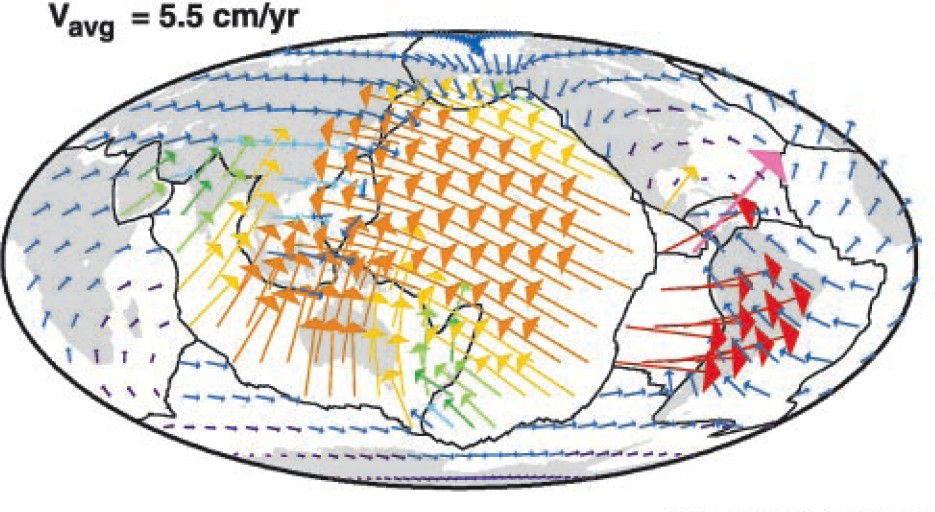 PROPAGATION DIRECTION
Christensen & Salisbury (1979) JGR
Conrad & Lithgow-Bertelloni (2002) Science
Polarization anisotropy aka shear-wave splitting
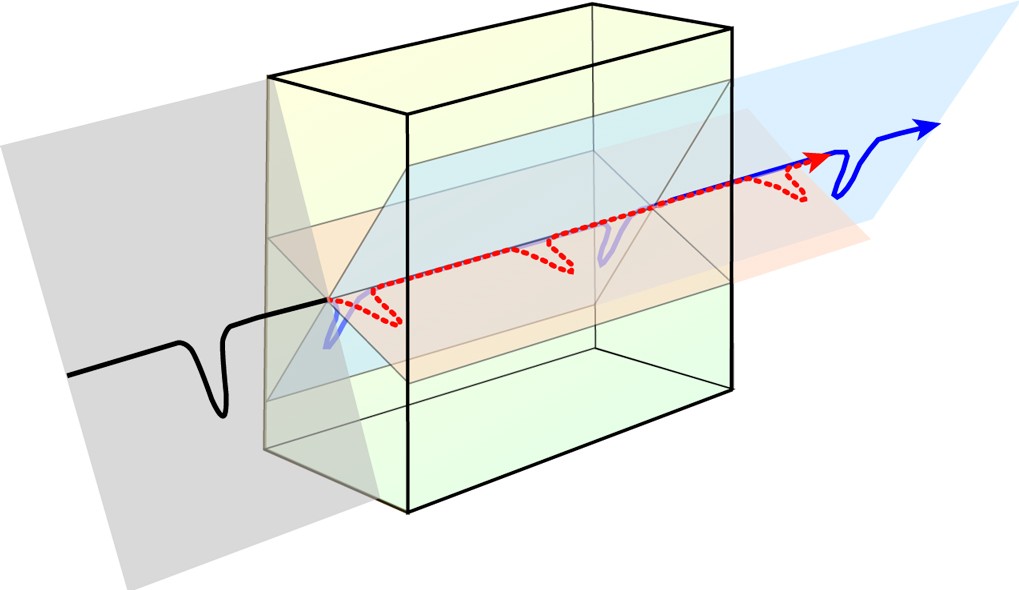 Upper mantle xenolith
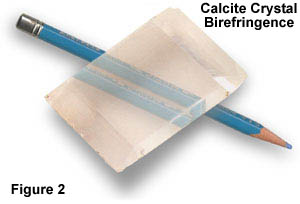 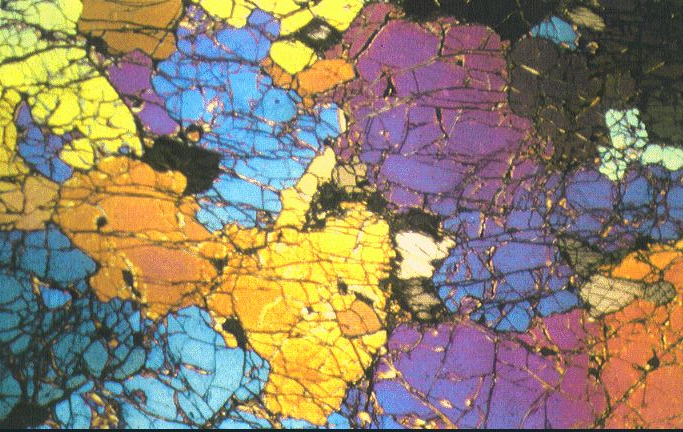 Calcite: CaCO3
Shear-wave splitting
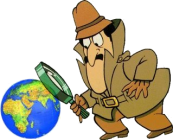 If back-azimuth coincides with a seismic symmetry axis, the shear wave is not split (Null case)
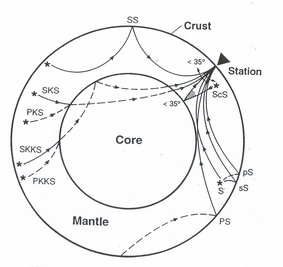 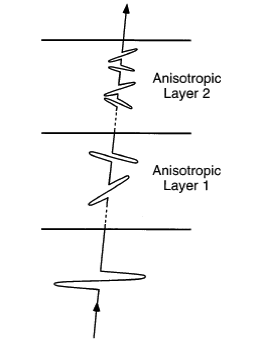 Angle between back-azimuth and seismic fast axis
Delay time
Anisotropic layer
Incoming SKS phase
Invert the splitting by grid-searching for combination of fast axis and delay time which best removes the splitting
1. Minimum Energy on Transverse: Remove transverse Energy
2. Rotation-Correlation: Searching for maximum correlation
3. Eigenvalue criteria: Searching for most linear particle motion
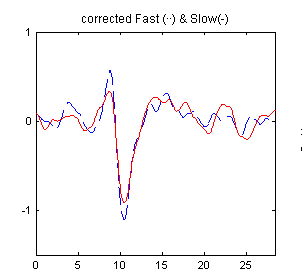 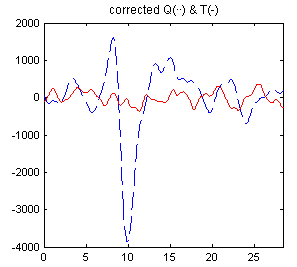 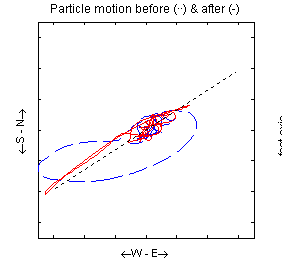 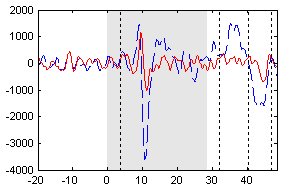 Shear-wave splitting
Remove splitting:
Radial
Transverse
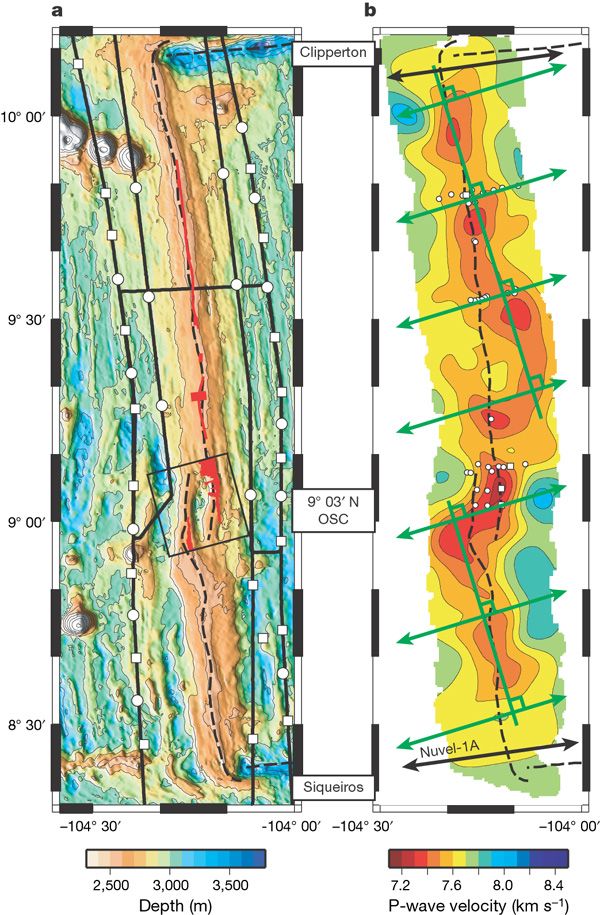 Fast axis in dry olivine (green
arrows) should correspond to
the mantle flow direction…

Contributed to the recognition
that flow at oceanic
spreading centers is not
necessarily perpendicular to
the ridge axis, but is
perpendicular to the melt
axis

And misalignment of melt
with rifting controls
segmentation!
Toomey et al. Nature 2007
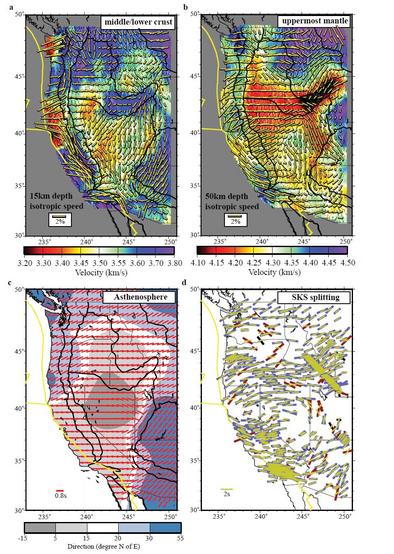 These images actually used
 ambient noise tomography:
Vertical
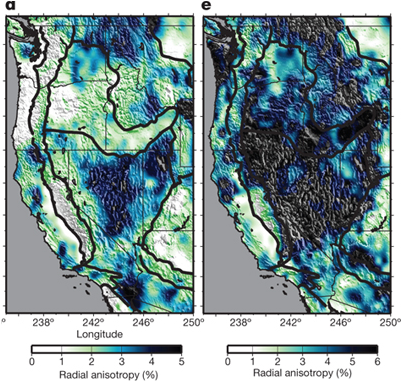 Horizontal
Moschetti, Ritzwoller et al. in Nature
Lin, Ritzwoller et al., Nature Geoscience